Lake Forest Park
Water District
Good Water, Naturally!
Education Module
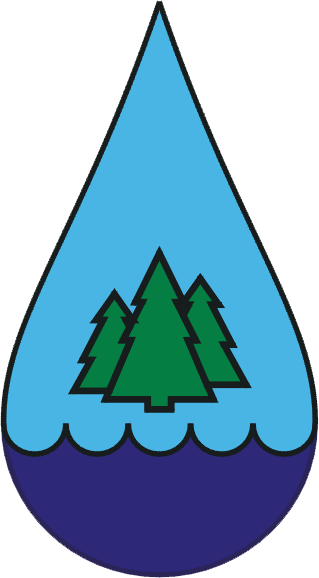 #4 – Water Stewardship & Aquifer Model Demonstration
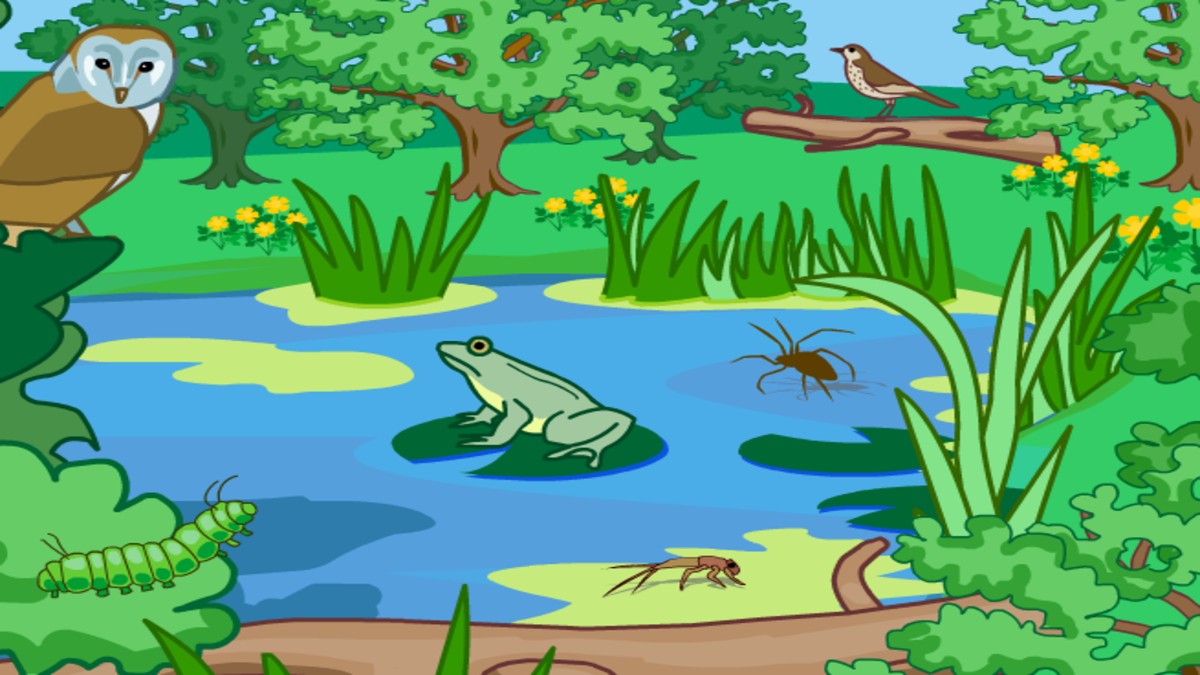 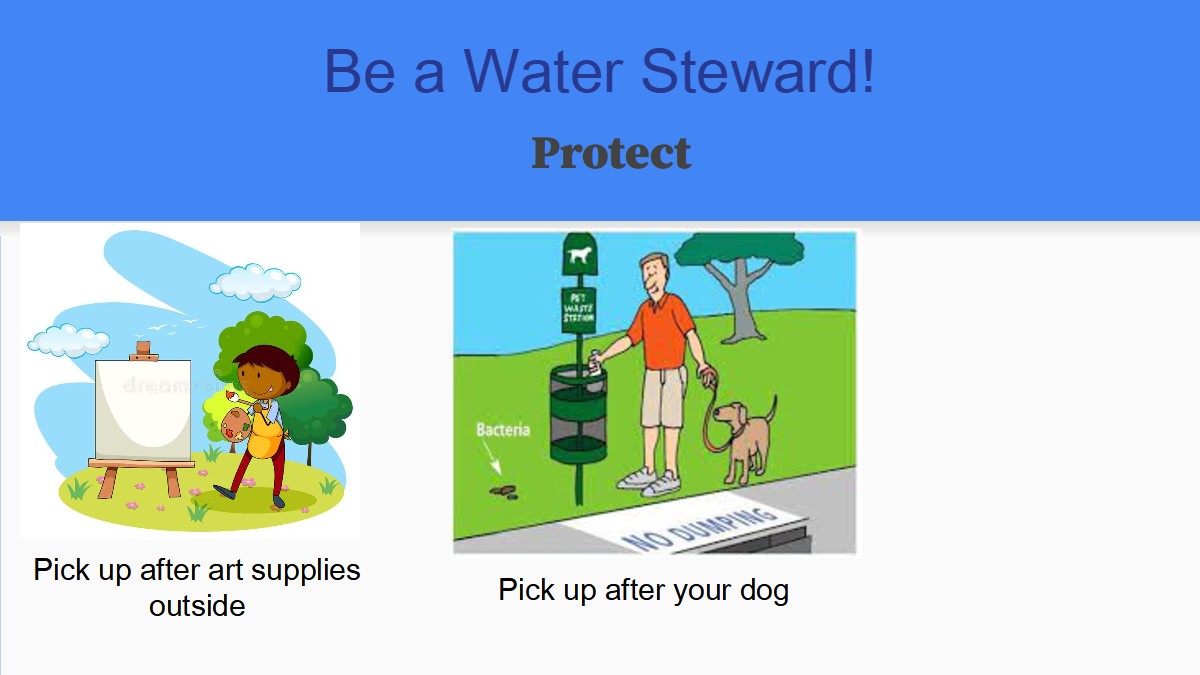 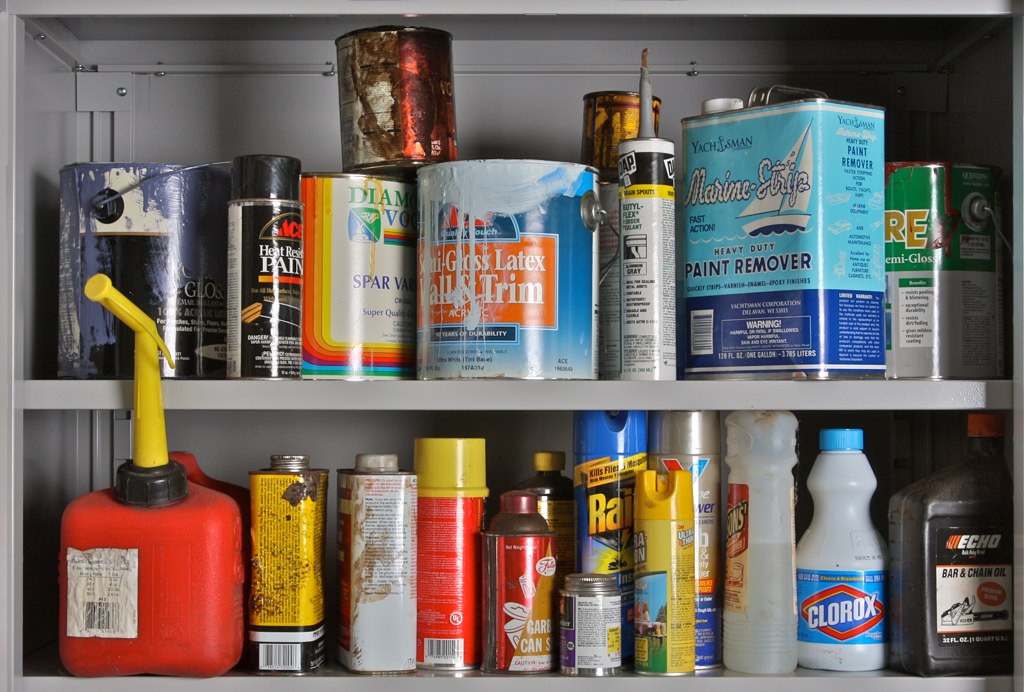 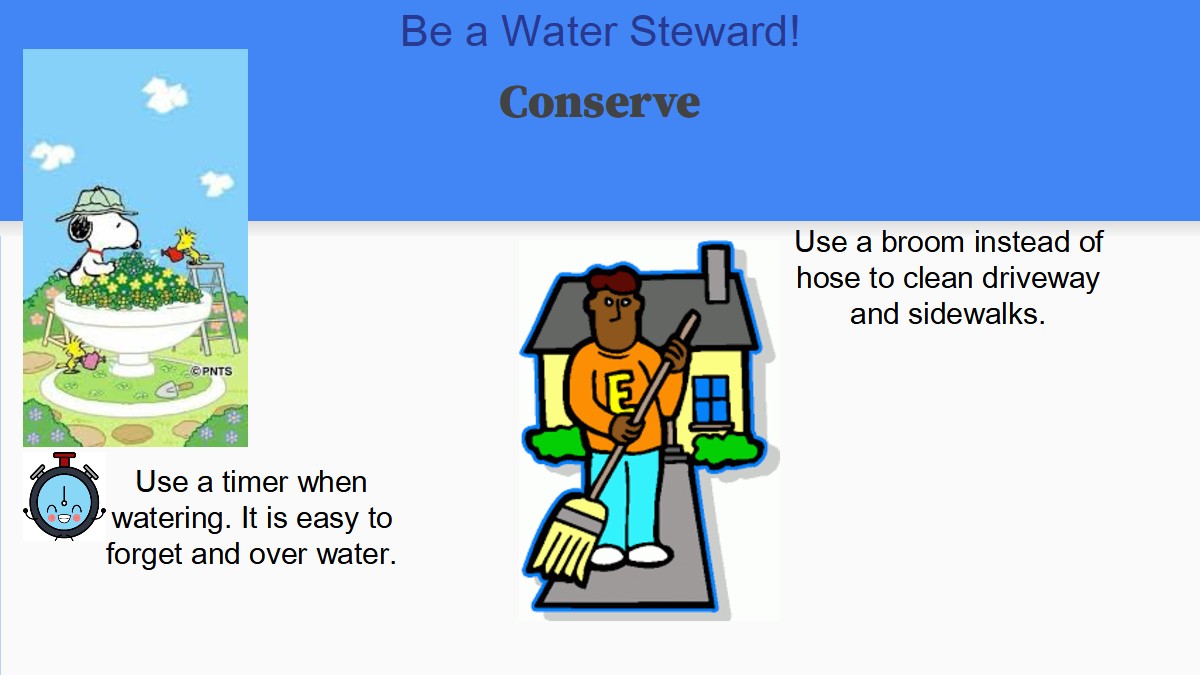 Aquifer Model Demonstration